5.collision
Team Croatia
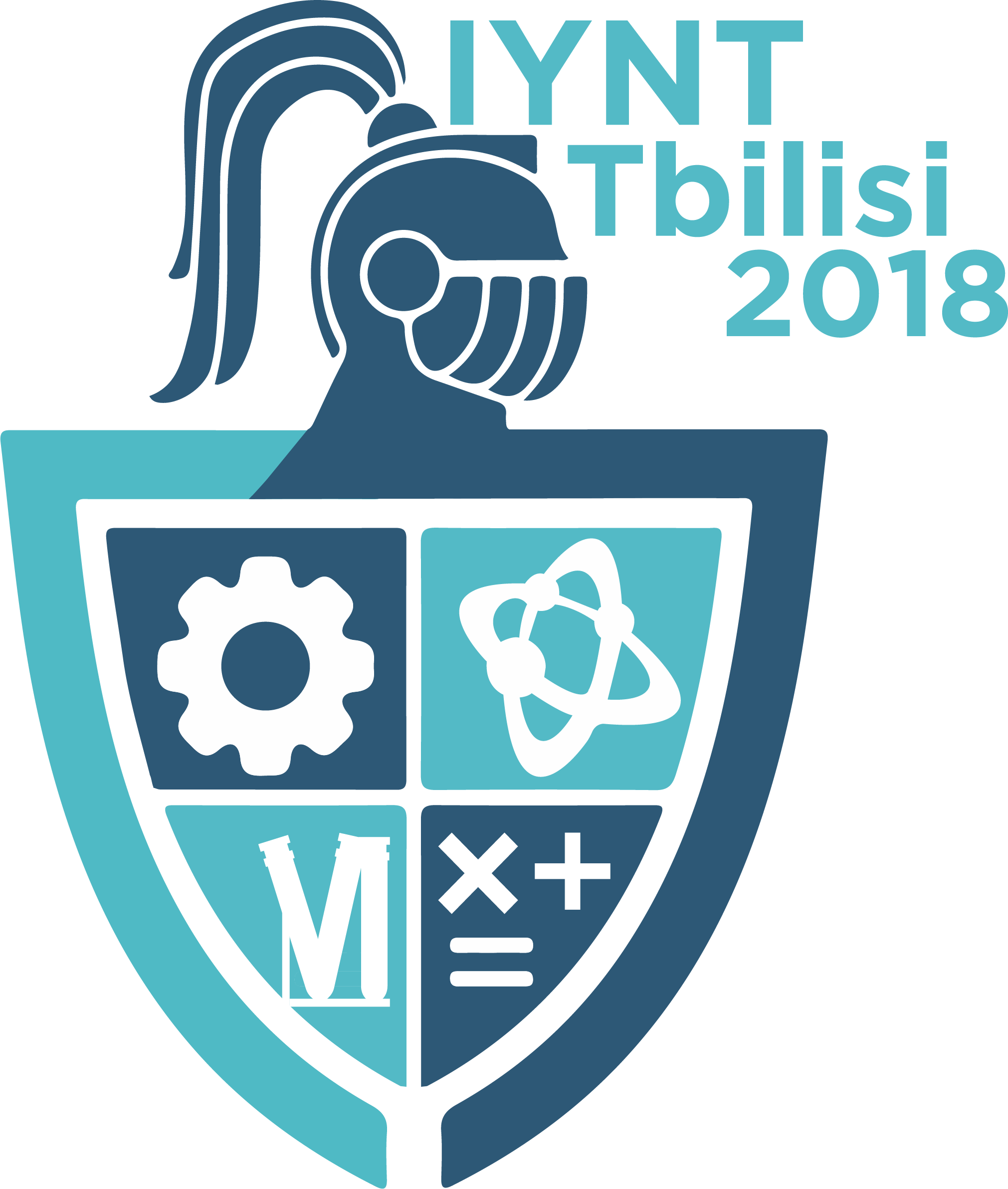 Reporter: Grgur Premec
Theory
A highly elastic super ball collides with a rigid surface. How can one determine the collision time? Propose various techniques and compare the experimental results.
Explore different measuring methods
Analyse the results 
Compare the methods
2
Outline
3
Theory
Mass on a spring
Collision time
Depends on the mass and the stiffness of the ball and the impact surface
Doesn’t depend on the velocity
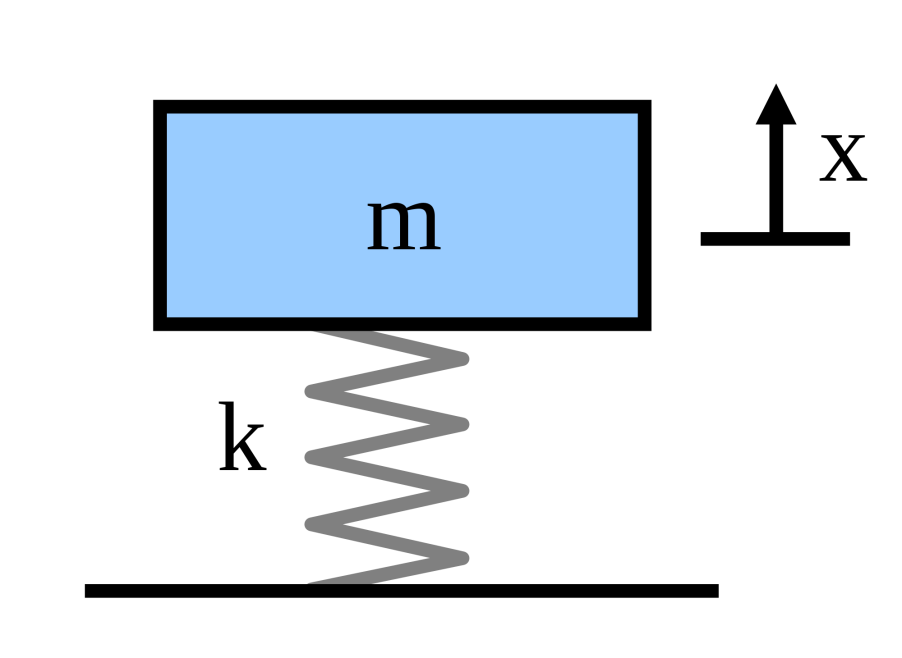 m - mass
k - elasticity coefficient
4
Measurement errors
Precision
The spread of individual data points
Accuracy
The difference of data points and the actual value
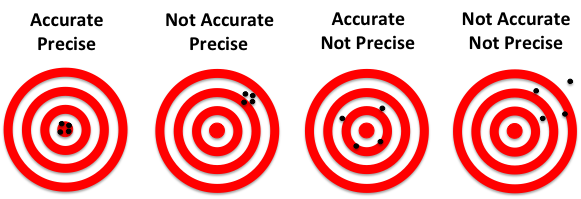 5
Hypotheses
1. For a given measuring method the data points won’t differ by much (parameters kept as constant as possible)
6
Hypotheses
1. For a given measuring method the data points won’t differ by much (parameters kept as constant as possible)
2. Different measuring methods may exhibit significant differences
7
Hypotheses
1. For a given measuring method the data points won’t differ by much (parameters kept as constant as possible)
2. Different measuring methods may exhibit significant differences
3. The DIY methods (electrical switch, piezo) will be less precise than the professional equipment (electronic dynamometer)
8
Equipment
Elastic bouncy ball (Super Ball)
Diameter = 42.5 mm
Mass = 36 g
Coefficient of restitution 0.9341 ± 0.0066
Measured on ceramic tiles
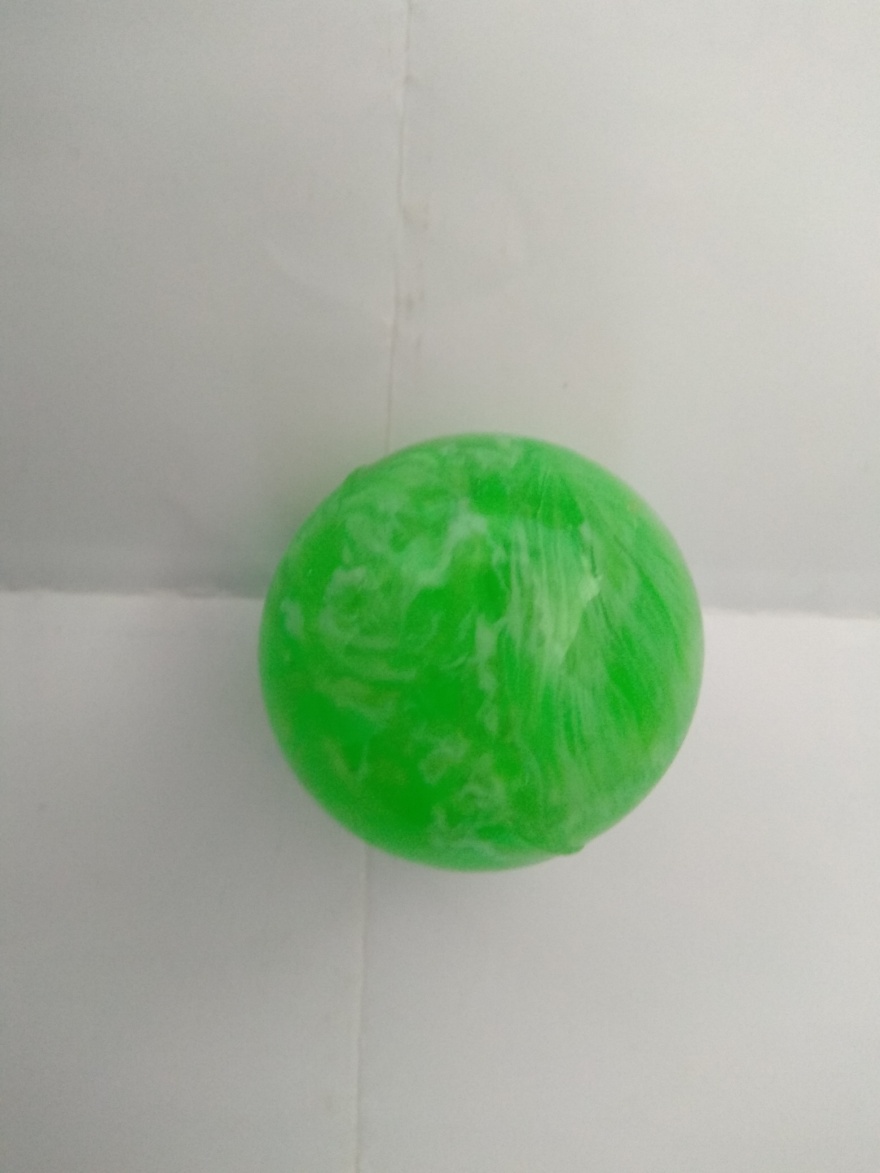 9
Equipment
DSO Nano V2 oscilloscope
For measuring impact duration
10 µs resolution
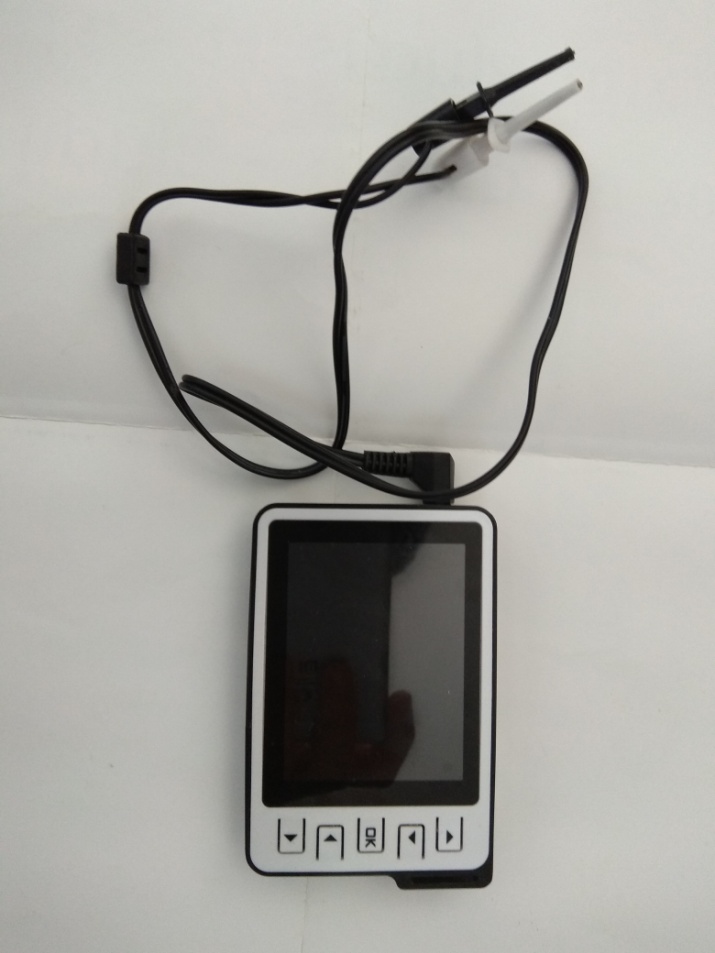 10
Equipment
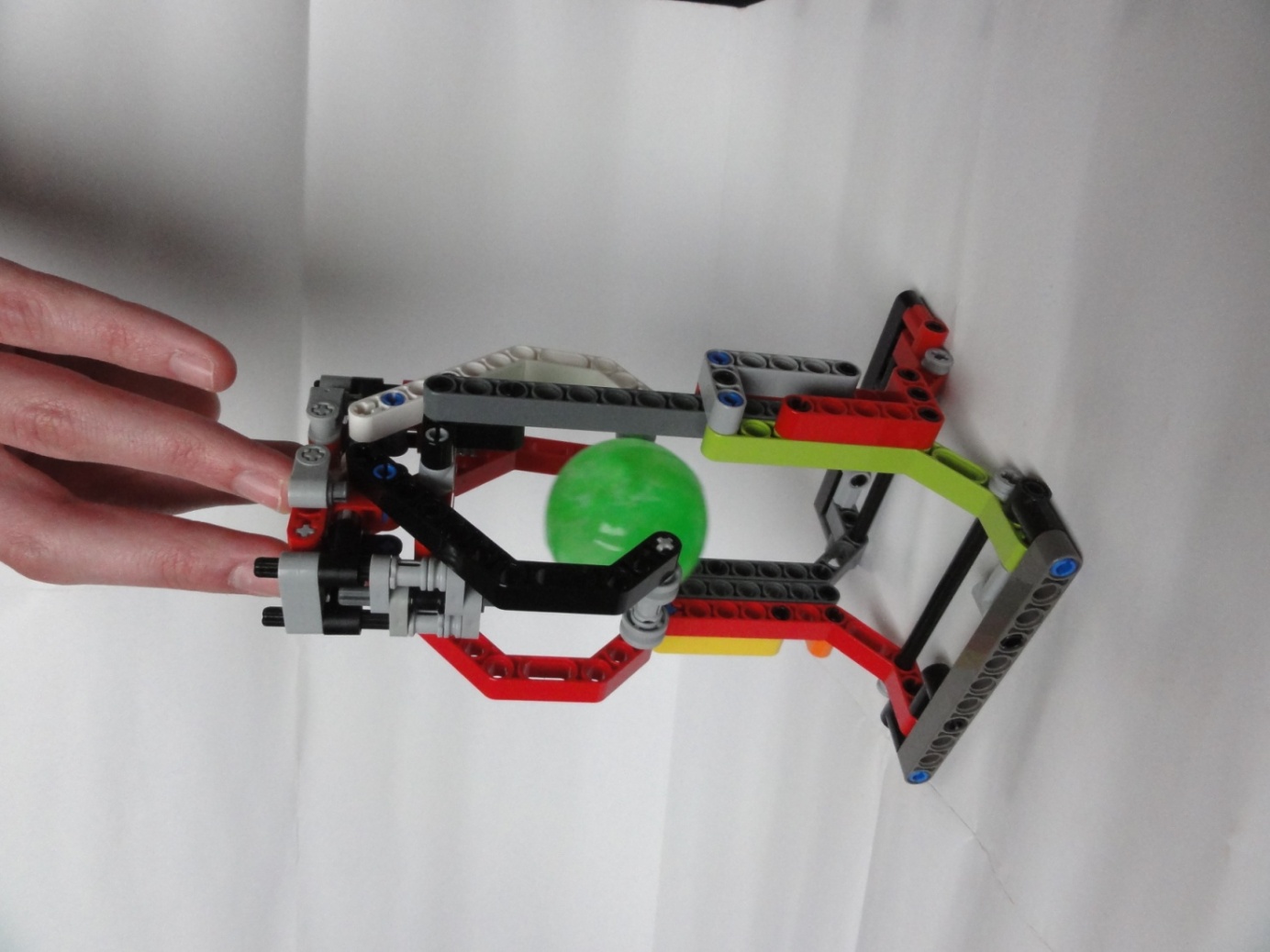 Lego ball dropping mechanism
Constant height (75 mm)
Precise landing
Roller bearings
11
Method 1: conductive ball
Measuring the time interval during which the circuit is closed






Problem: the ball is not conductive
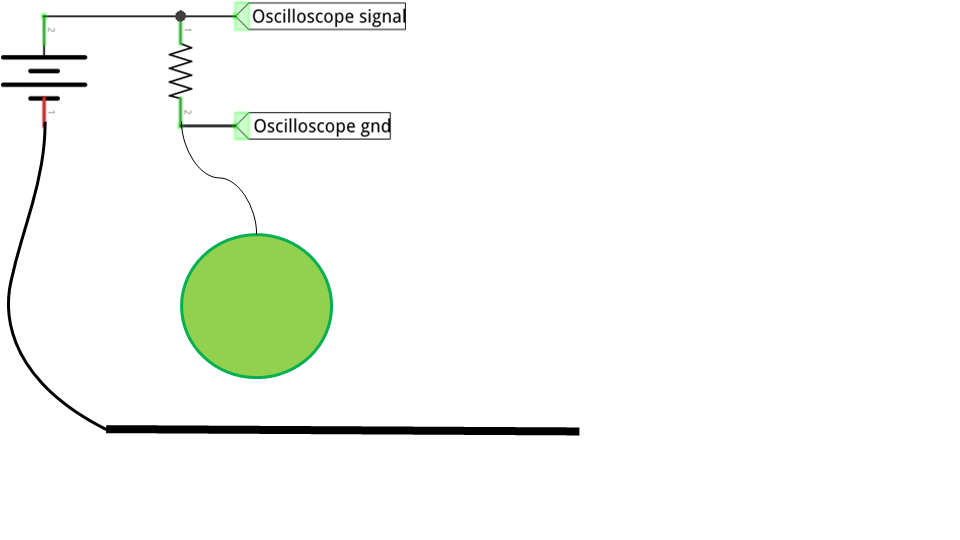 elastic ball
conductive plate
v
12
Method 1: fixing the problem
Ball as a switch
Wrapped in a thin strip of aluminum foil
Connected to the electrical circuit with 0.25 mm wire
Very small influence on the the collision
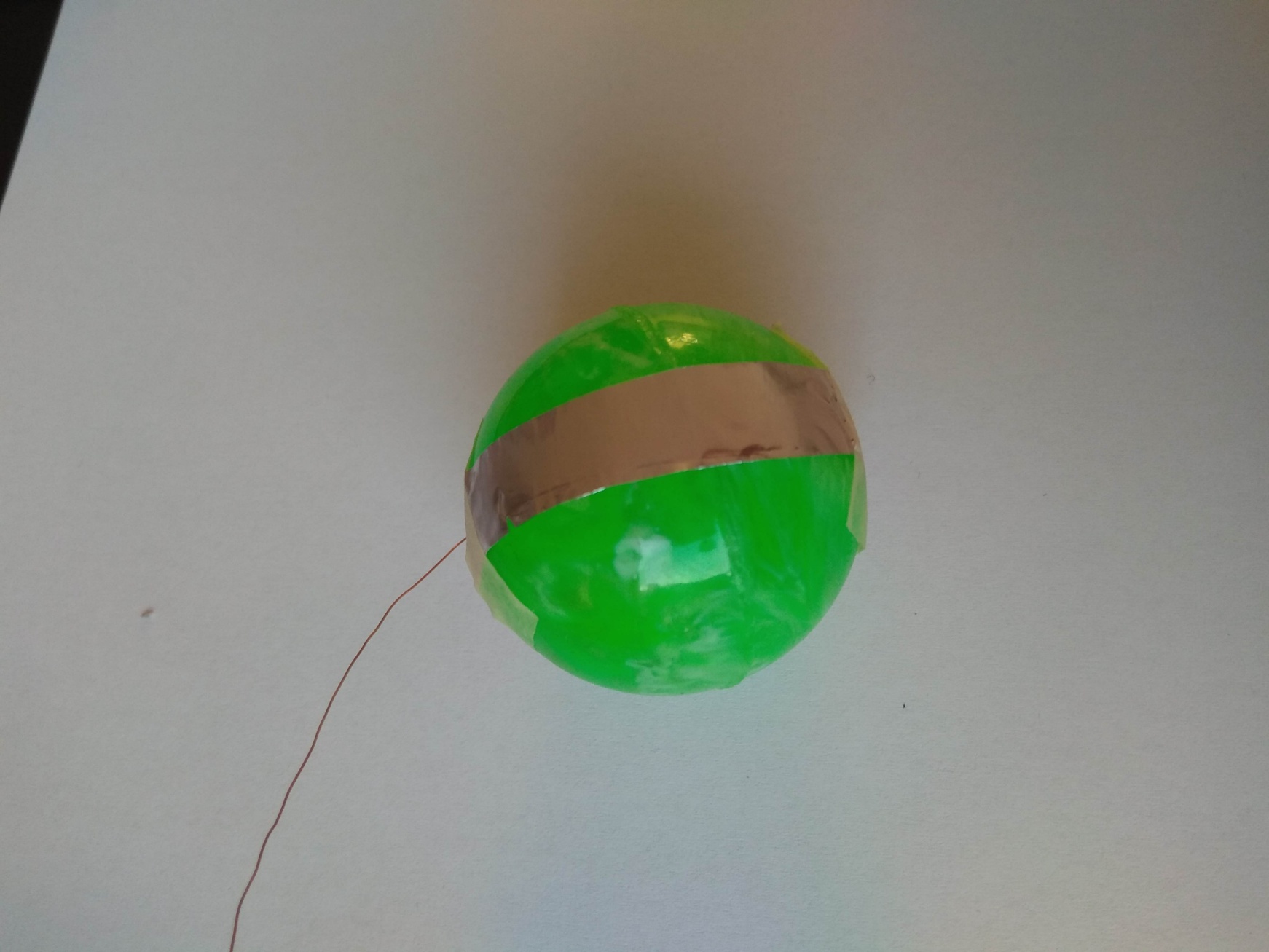 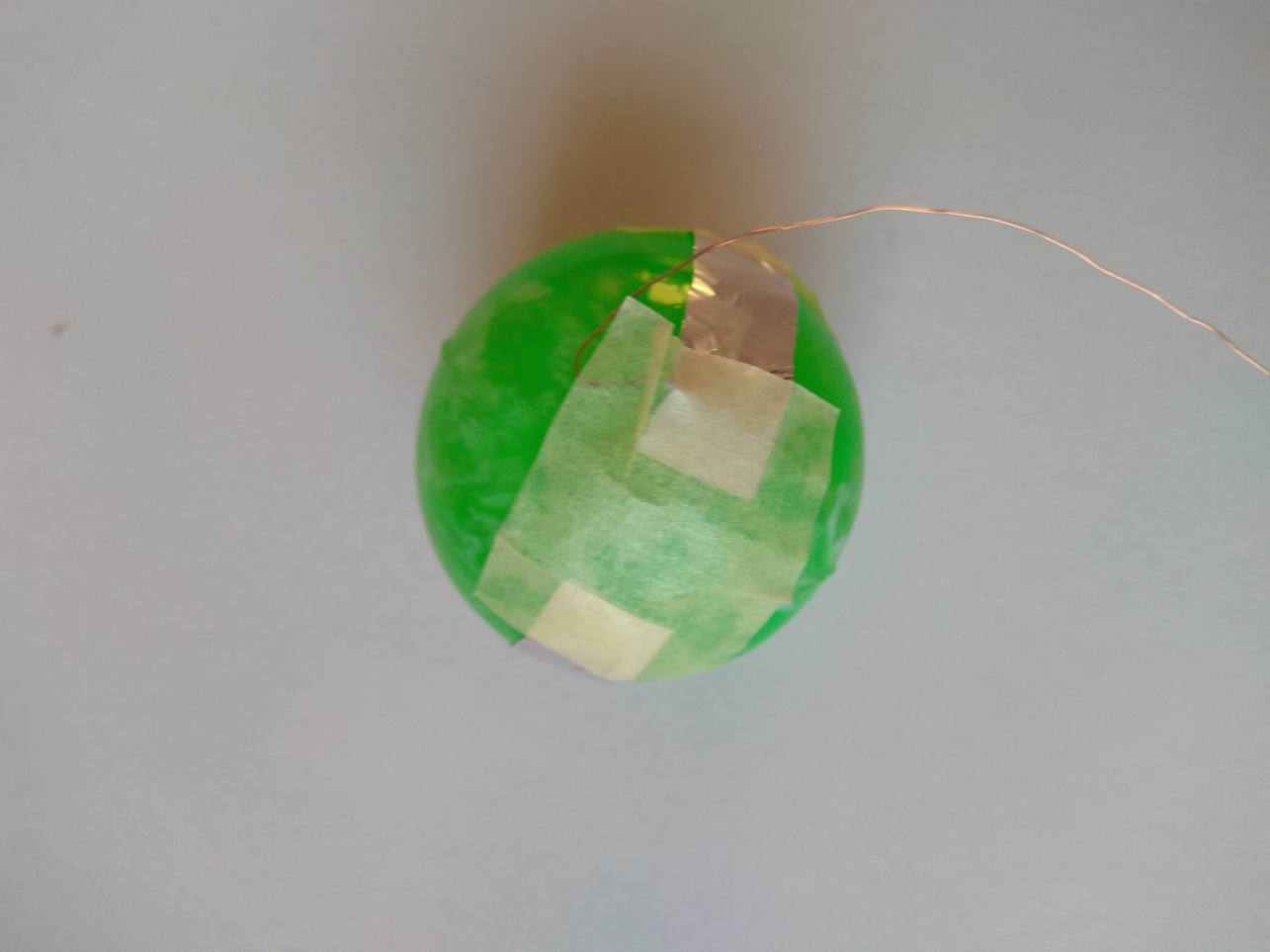 13
Method 1: measurement example
100 measurements
Impulses
Clean edges
Square shape
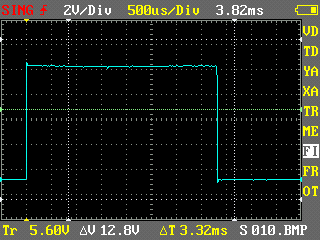 Oscilloscope screenshot
14
Method 1: results
Results
Mean: 3.89 ms
Standard deviation 0.106 ms
15
Method 2: experimental setup
Floor: ceramic tiles on concrete
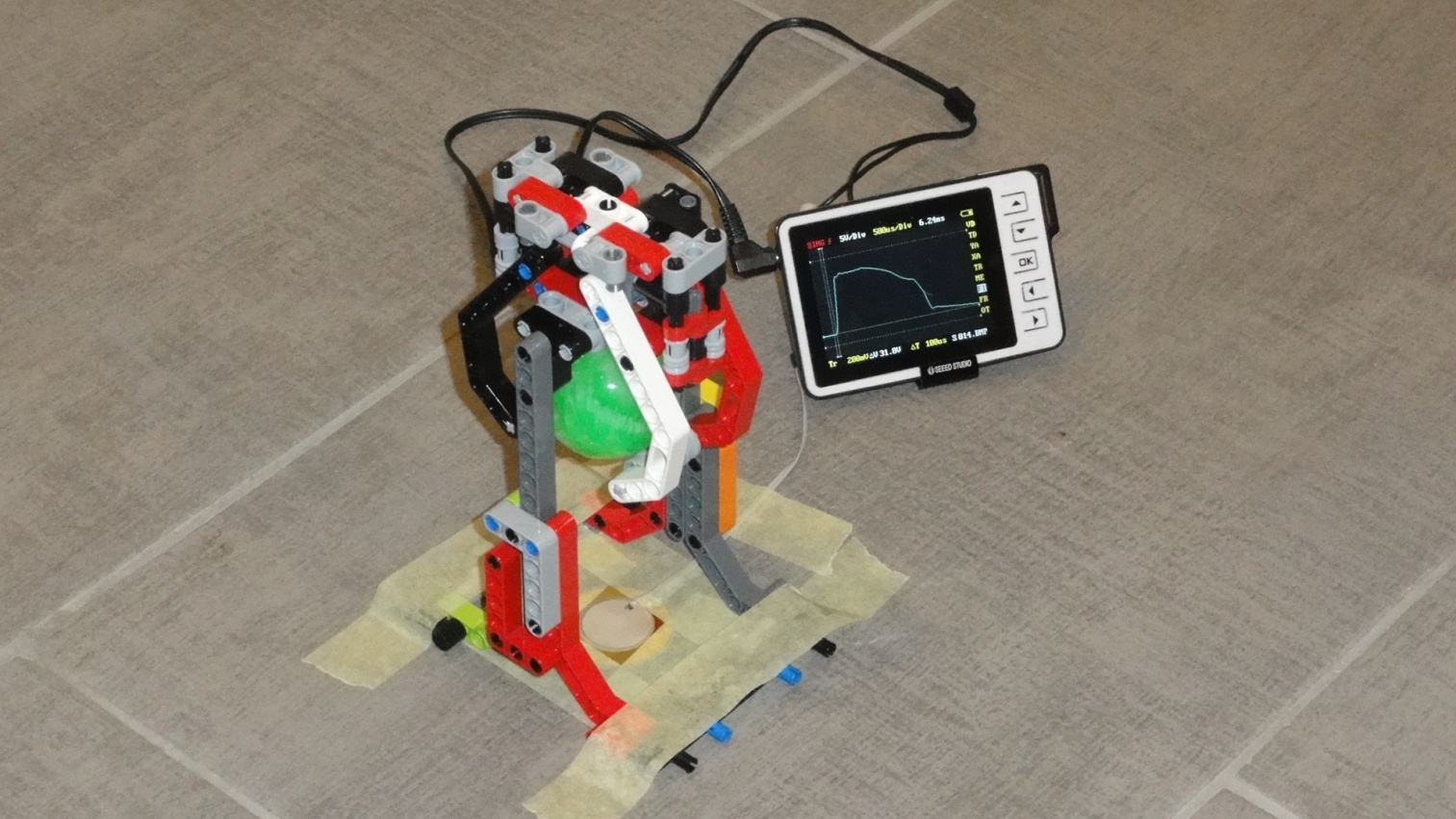 Oscilloscope
Droppingmechanism
Piezo crystal
16
Method 2: experimental setup
Piezoelectric crystal
Taped to the floor and centered under the mechanism
Wires secured to the floor
Movement of wires deformes the crystal so voltage is induced
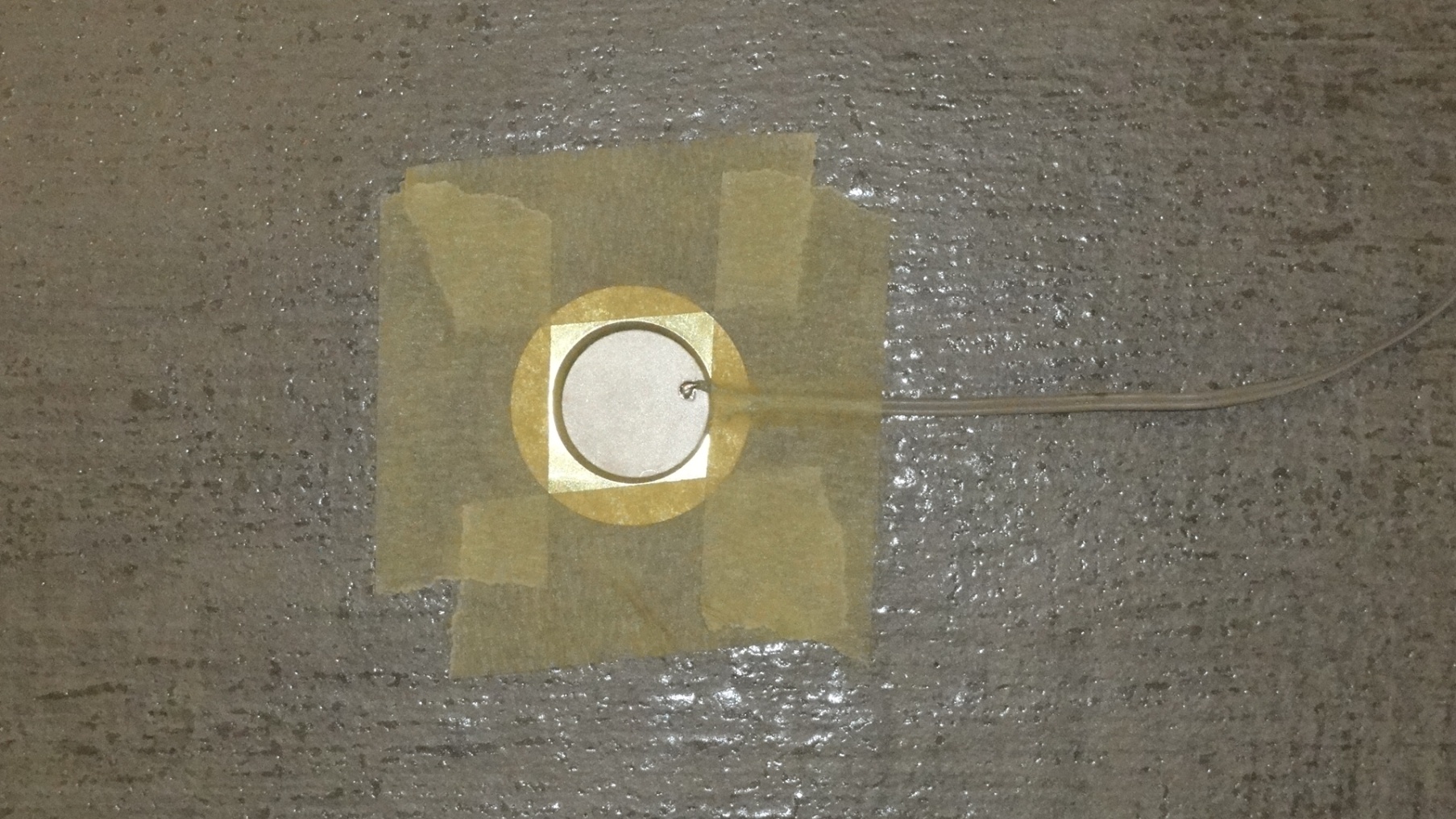 17
Method 2: measurement example
100 measurements
Impulses not as rectangular
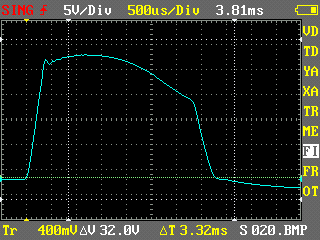 18
Oscilloscope screenshot
Method 2: results
Results
Mean: 3.77 ms
Standard deviation: 0.07 ms
Narrower distribution
19
Method 3: force sensor
Vernier force sensor
Measuring force during collision
Professional equipment
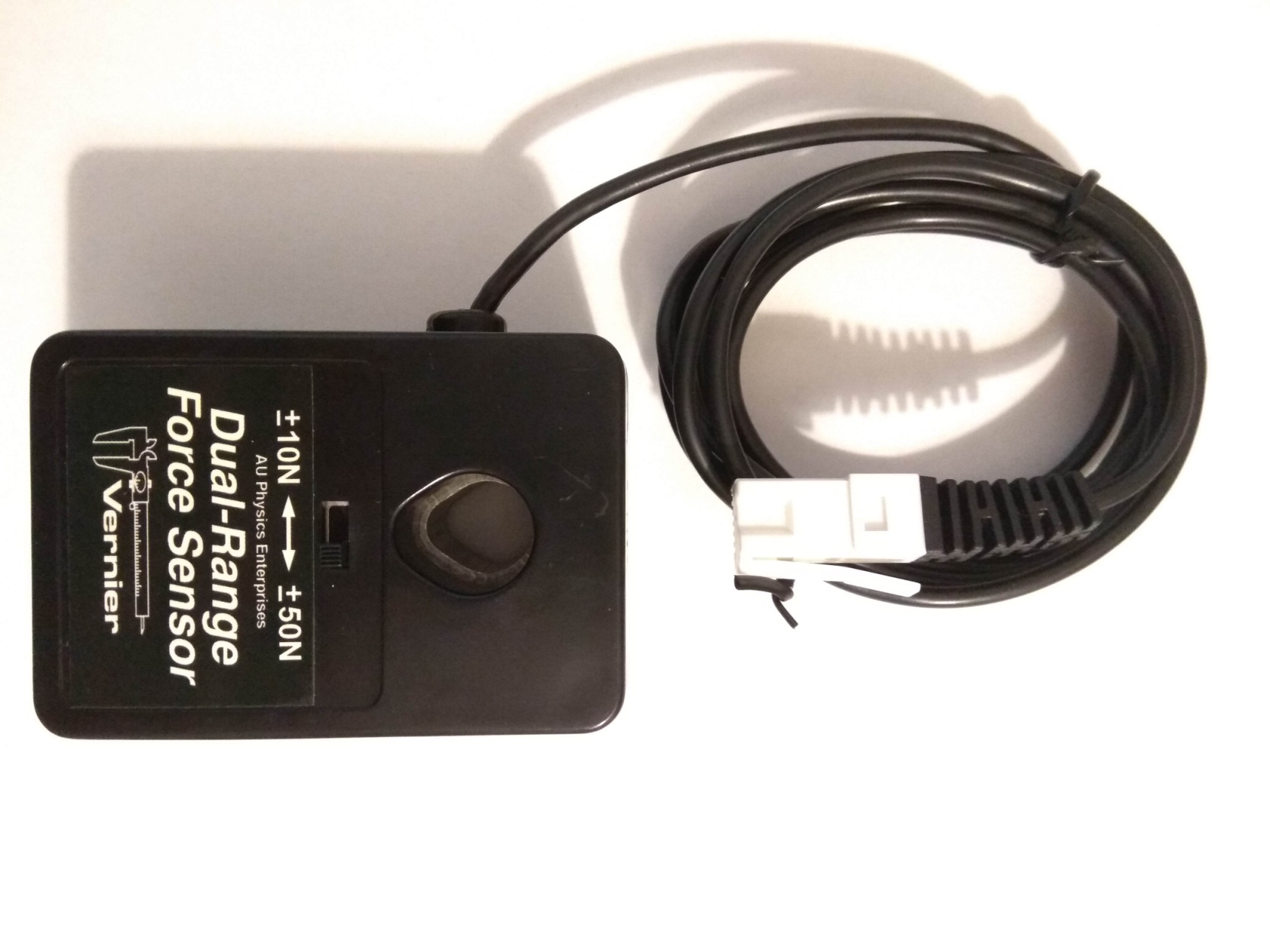 20
Method 3: experimental setup
Force sensor
Taped to the floor
Centered precisely under the ball
Modified ball droppingmechanism
Accomodate foradditional sensor height
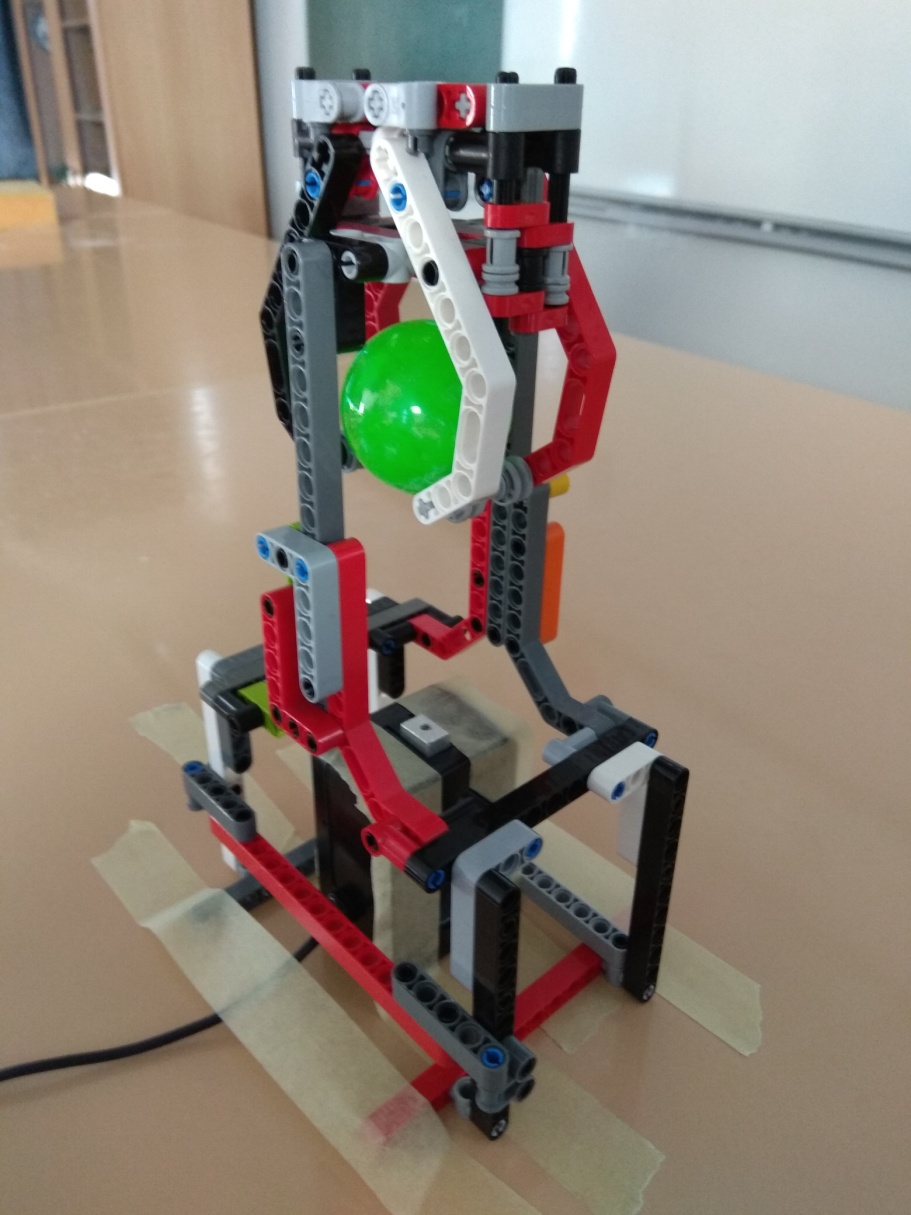 21
Method 3: results
Mean: 5.291 ms
Standard deviation: 0.143 ms
Wider distribution
22
Comparison
The piezo and the contact measuring methods give similar results, the force sensor is different
Force sensor is less rigid or accurate
23
Comparison
The piezo is the most precise (tightest distribution), followed by the contact sensor and than the force sensor
24
conclusion
For a given measuring method the data points won’t differ by much (parameters kept as constant as possible) 
All of the methods have small standard deviations
Different measuring methods may exhibit significant differences 	
The force sensor has the widest distribution
The impact plate seem to have some flex that influences the impact duration
The DIY methods (electrical switch, piezo) will be less precise than the professional equipment (electronic dynamometer)
The piezo element was the most precise method
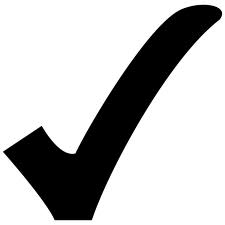 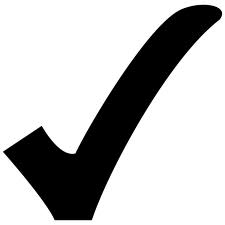 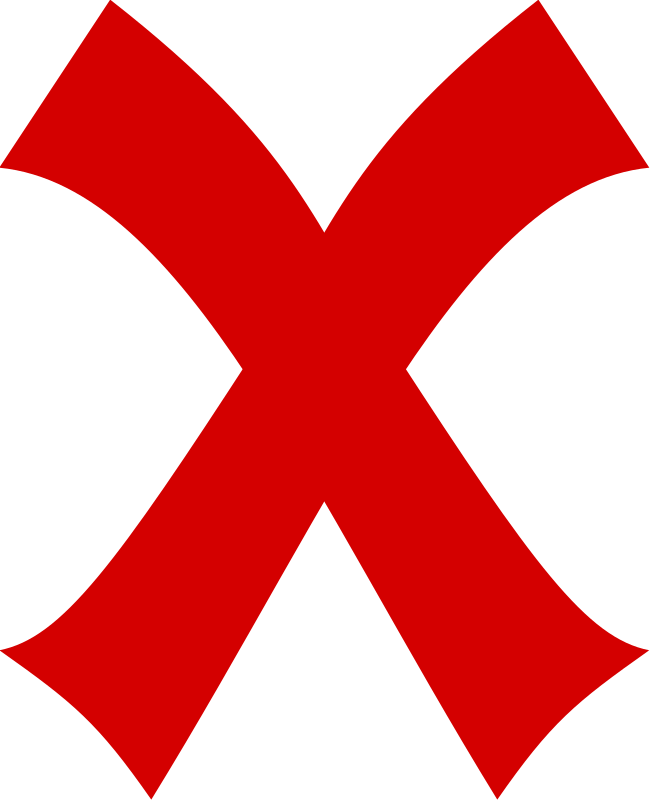 25
https://commons.wikimedia.org/wiki/File:Mass_spring.svg
Walker, Jearl (2011). Principles of Physics (9th ed.). Hoboken, N.J. : Wiley. ISBN 0-470-56158-0.
Thornton, Stephen T.; Marion, Jerry B. (2003). Classical Dynamics of Particles and Systems (5th ed.). Brooks Cole. ISBN 0-534-40896-6.
John R Taylor (2005). Classical Mechanics. University Science Books. ISBN 1-891389-22-X.
Grant R. Fowles; George L. Cassiday (2005). Analytical Mechanics (7th ed.).  Thomson Brooks/Cole. ISBN 0-534-49492-7.
https://www.dnasoftware.com/our-products/copycount/precision-and-accuracy/
Literature
26
Thank you!
Team Croatia
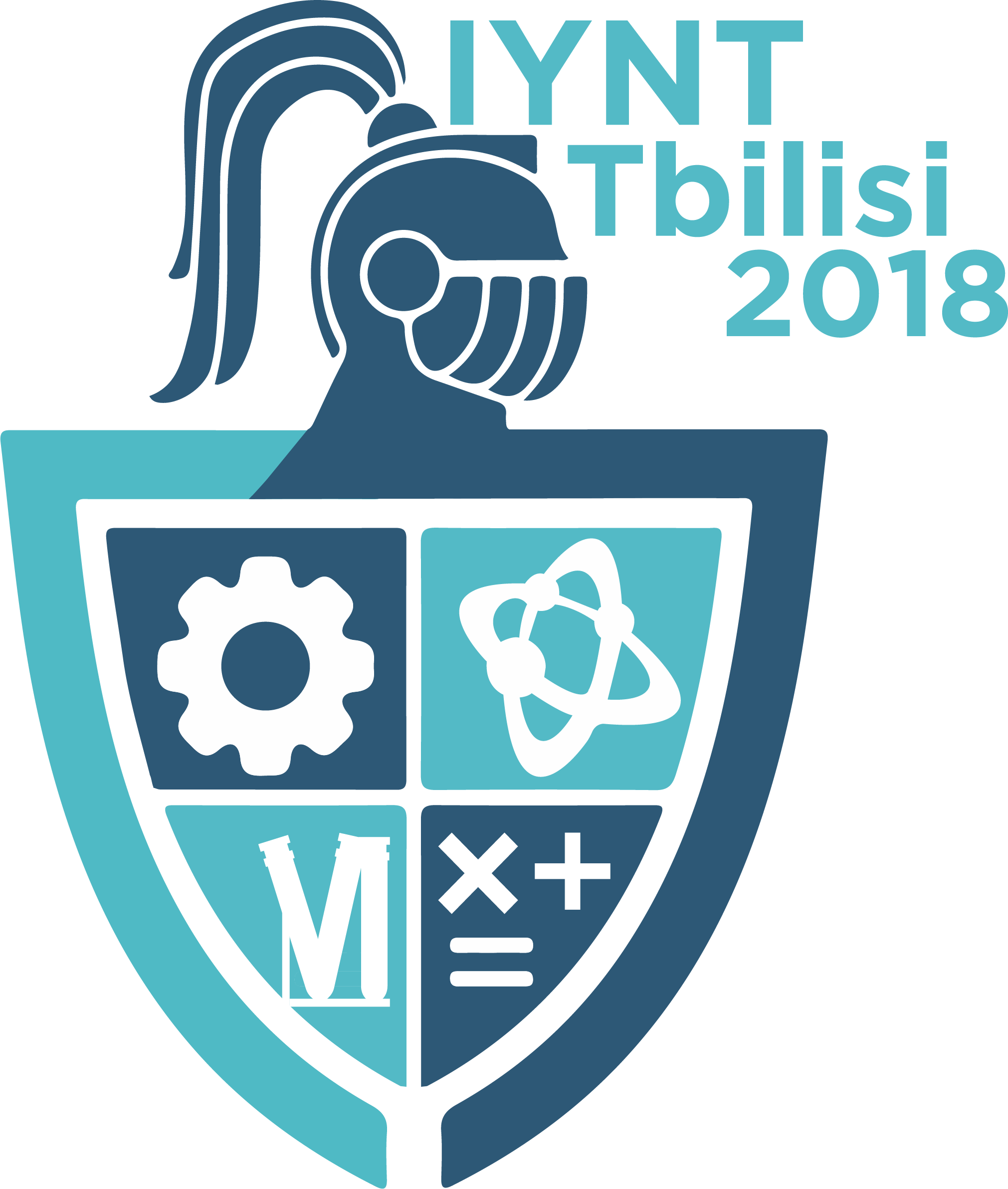 Reporter: Grgur Premec
Coefficient of restitution
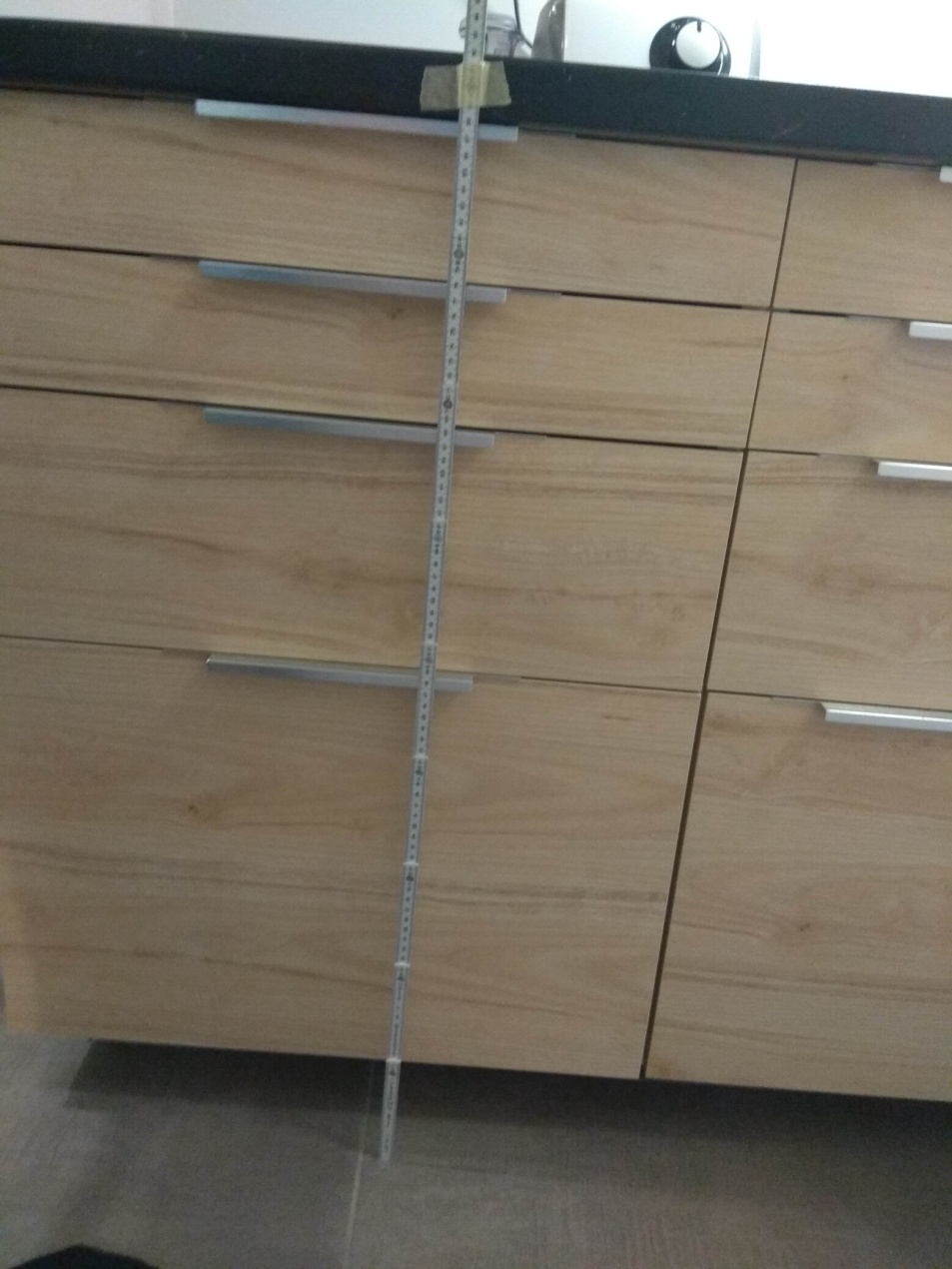 Measuring stick 
Filmed in slow motion
120 fps using a phone
Dropped from the same height
28
Additional slides
Done some other cool stuff, but couldn’t put everything in the presentation?
The whole theory behind your problem can’t fit into five slides?
You have an idea what your opponent might ask? 
Put it all in the additional slides! 
Their number is unlimited :)
29